1 DEMEK İÇİN AAN
SESLİ HARFLE BAŞLAYAN KELİMELERDEN ÖNCEAN
AN ORANGE
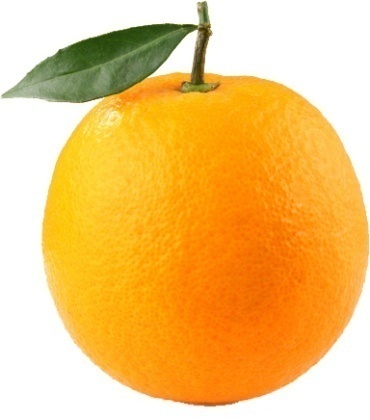 AN APPLE
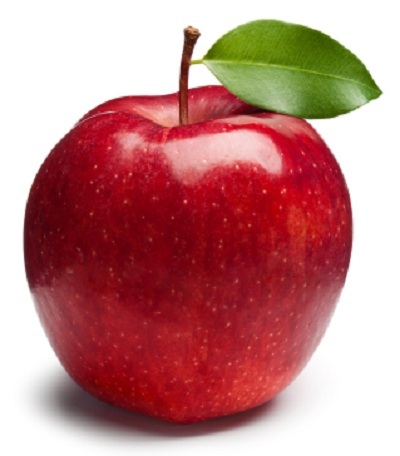 SESSİZ HARFLE BAŞLAYAN KELİMELERDEN ÖNCE A
A SCHOOL BAG
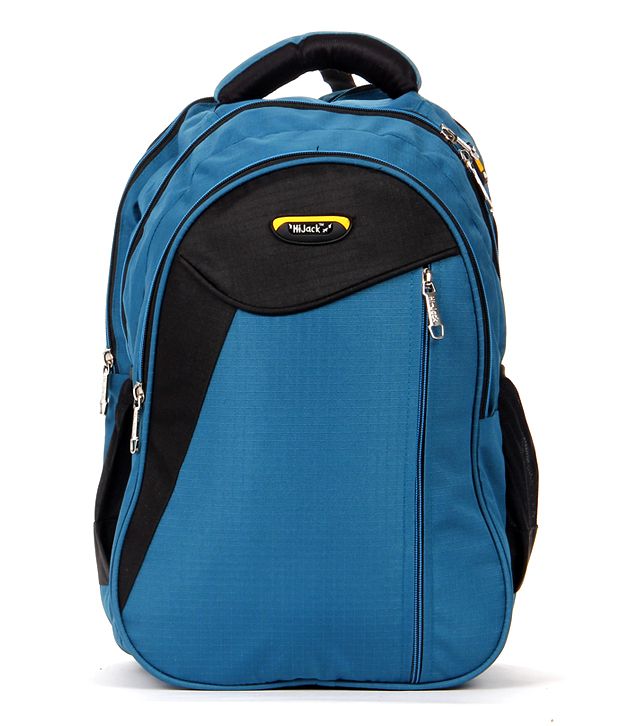 A FLOWER
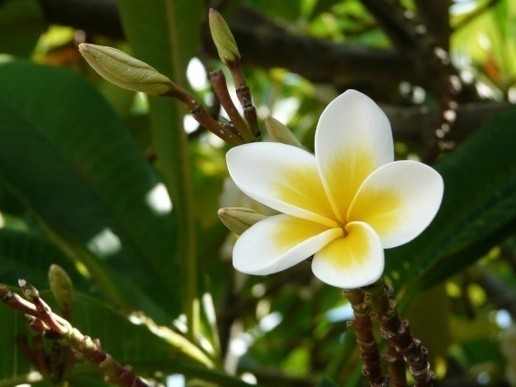 VAR
1 TANEYSE THERE IS
1’DEN ÇOKSATHERE ARE
THERE IS A CAR
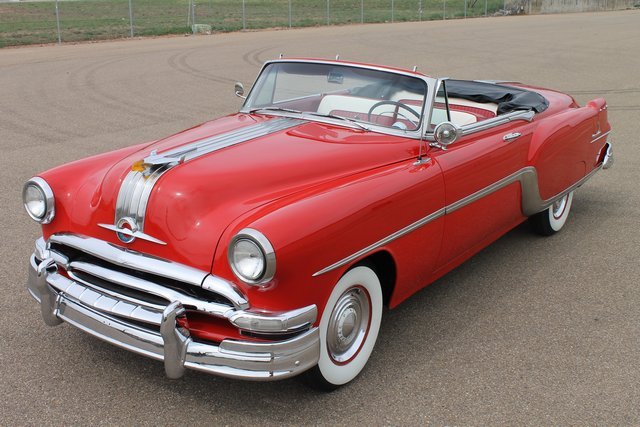 THERE ARE THREE CARS
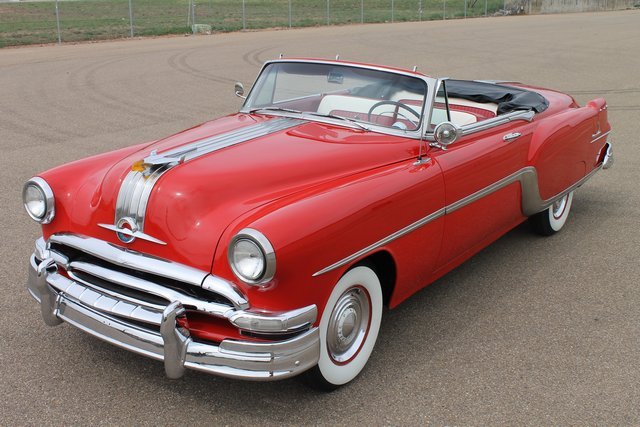 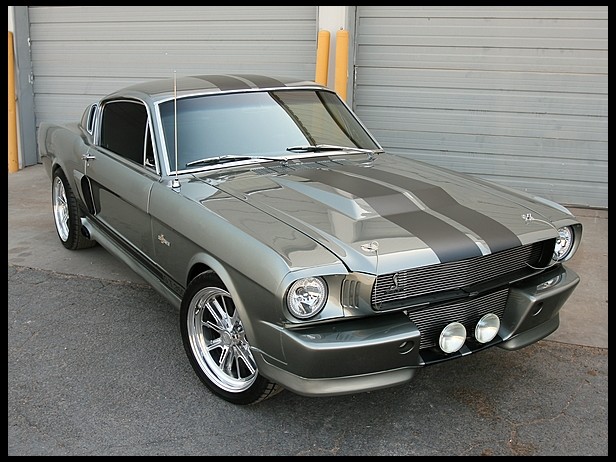 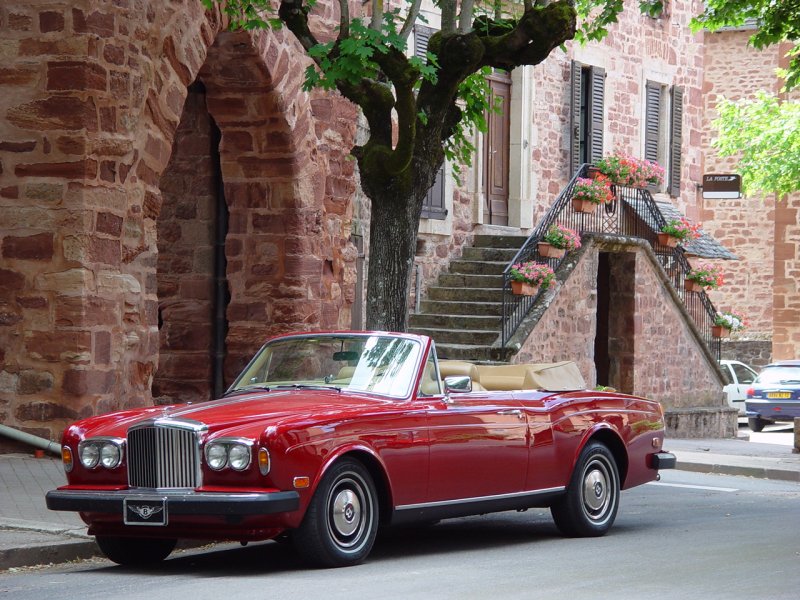 THERE IS A DOG
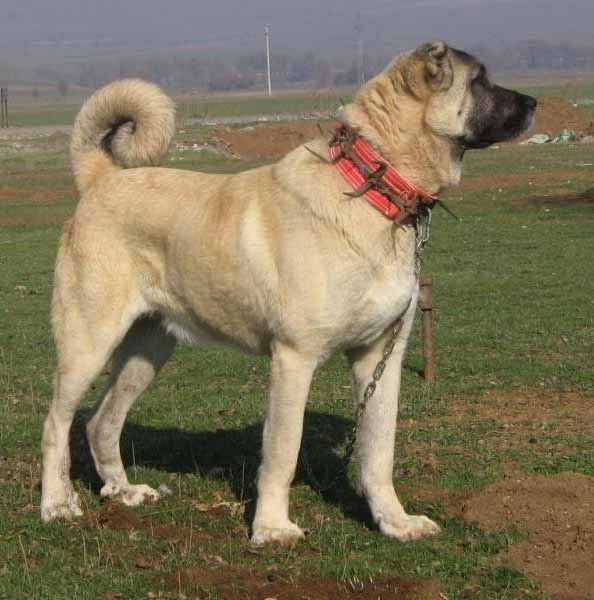 THERE ARE FOUR DOGS
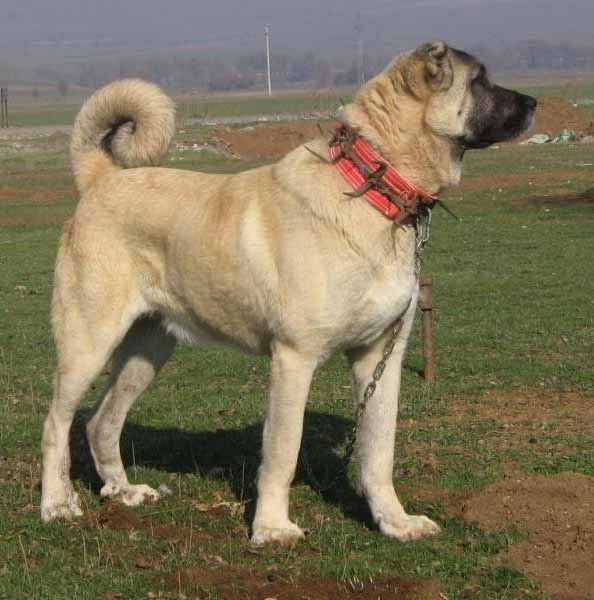 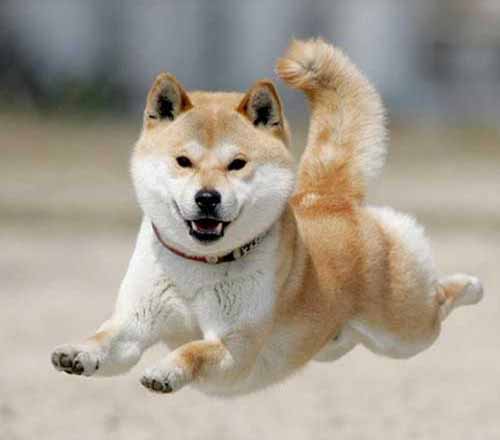 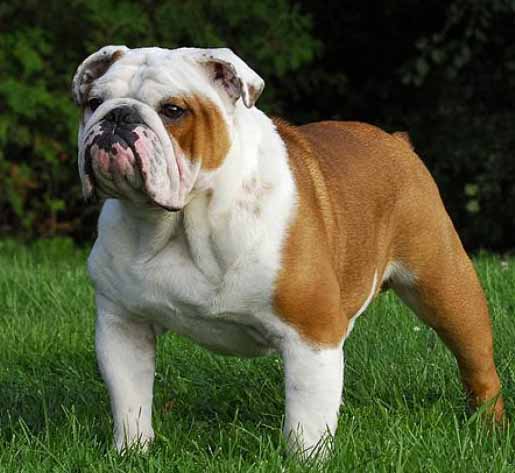 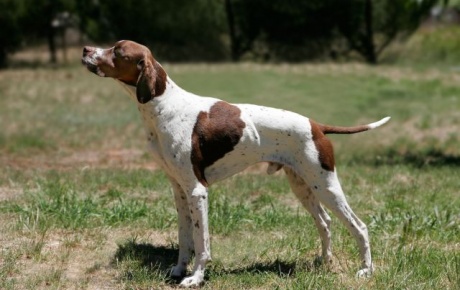 THERE IS AN APPLE.
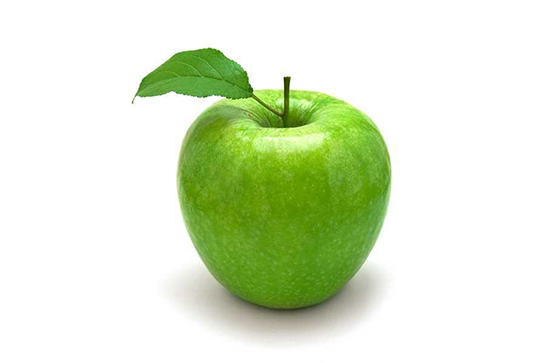 THERE ARE SEVEN APPLES.
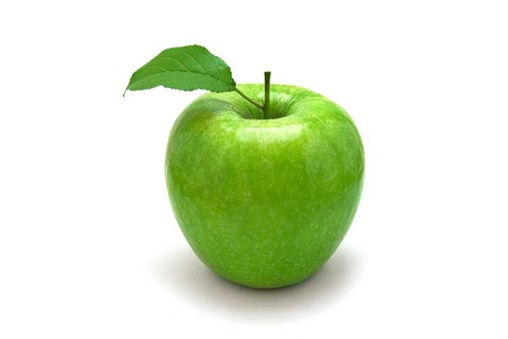 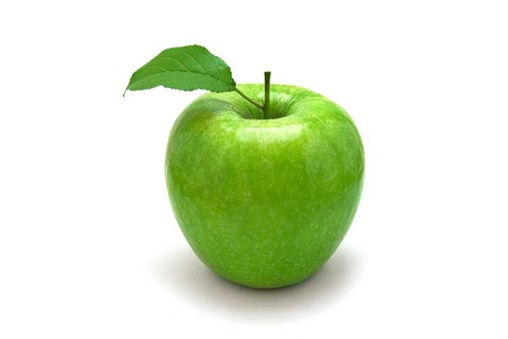 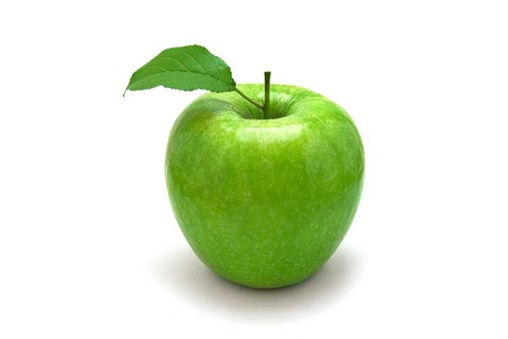 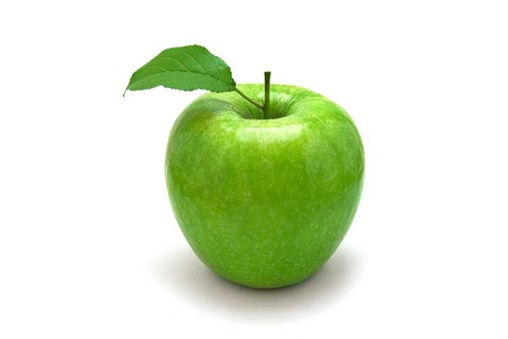 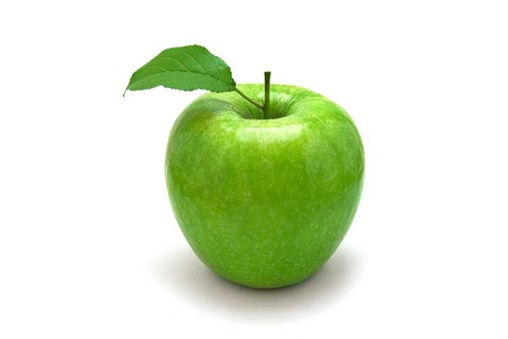 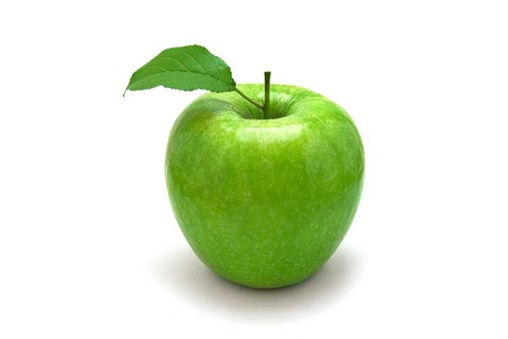 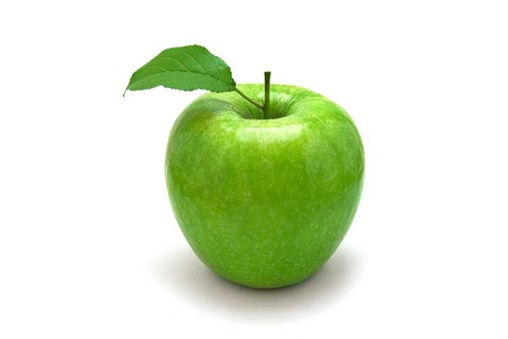 TEKİLSETHERE ISÇOĞULSA THERE ARE
SESSİZ HARFTEN ÖNCEASESLİ HARFTEN ÖNCE AN
THERE IS A SHIRT.
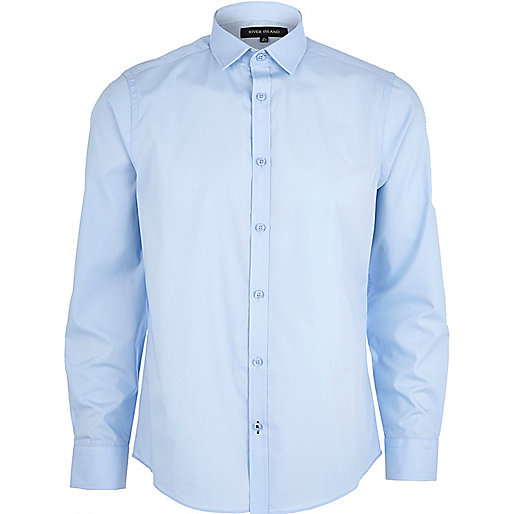 THERE ARE TWO SHIRTS.
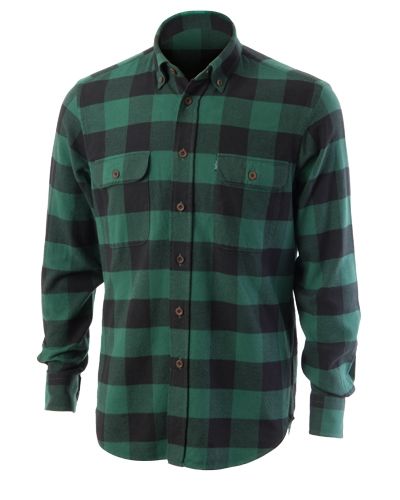 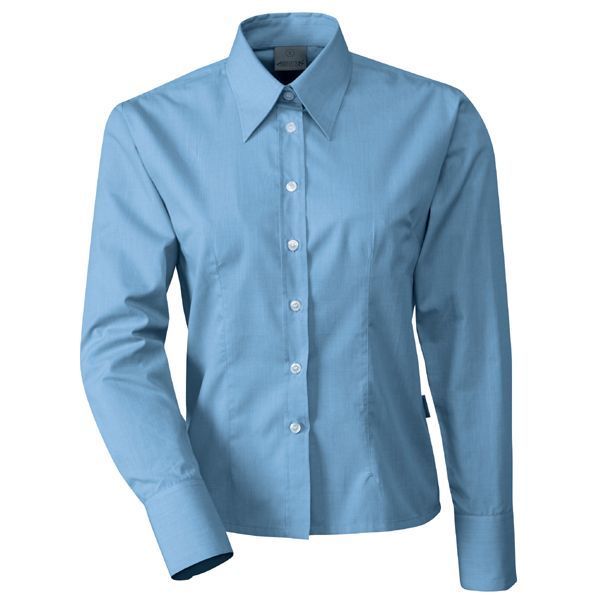 THERE IS AN AMBULANCE.
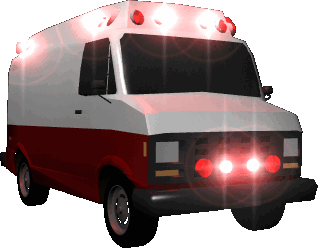 THERE ARE FIVE AMBULANCES.
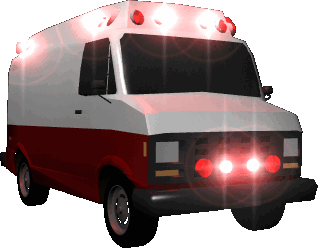 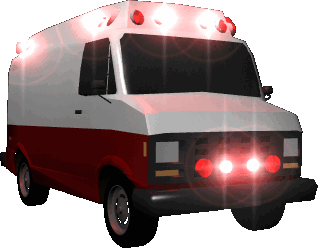 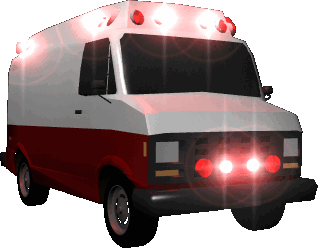 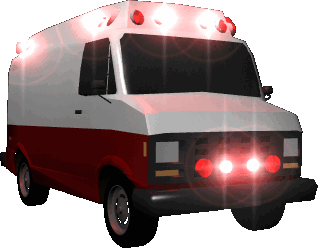 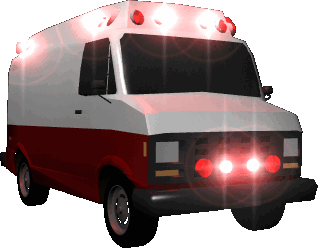 zB17